Profiel en keuzevakken
Schooljaar 2021-2022
Keuzes maken….
Welk profiel kies je? En welk arrangement ga je volgen?
In leerjaar 3 en 4 volg je naast het profiel ook een arrangement. Dit arrangement bestaat uit 3 praktijkvakken. 
Profielen binnen Compaen: 
    - Zorg en Welzijn 
    - Bouwen Wonen en Interieur
    - Horeca Bakkerij en Recreatie
Bijbehorende vakken: 
    - 1 vrij keuzevak 
    - 1 arrangement (met drie praktijkvakken)
Overstap Binnen zaanstad
Wil je een profiel volgen dat hier niet op school aangeboden wordt, dan kun je mogelijk terecht bij één van de volgende scholen:

Pascal Zuid 			- D&P
Trias VMBO			- Z&W - E&O - BWI – PIE –D&P
Zuiderzee College 	 	- Z&W - E&O - MVI 

Kijk voor meer informatie over deze profielen op de website van de school. 
Uiterlijk 1 april bij de afdelingsleider onderbouw kenbaar maken
Wat kies ik?
Je kiest in de 2e klas het profiel, een arrangement en een keuzevak. 
Je kiest:
 één vrij keuzevak.
 en één arrangement met de bijbehorende praktijkvakken.

De afdelingsfilmpjes en de brochure geven u meer informatie over de profielen, keuzevakken en arrangementen.
Lessentabel profiel- en arrangementen
Doorgeven profielkeuze, arrangement en vrij keuzevak
Doorgeven van de profielkeuze, het gekozen arrangement en het vrije keuzevak gaat via het Magister leerlingaccount. 
Inschrijven voor 2 activiteiten
    -  vrije keuzevak 
    -  1 arrangement 
U ontvangt een brief en een handleiding met de beschrijving hoe in te schrijven.
Profiel Zorg en welzijn
Gemiddelde kosten voor beide arrangementen:  materialen/kleding: ca. € 70,-
Arrangementenzorg en welzijn
Als jij hebt gekozen voor het profiel Z&W, heb je de keuze uit drie arrangementen met praktijkvakken binnen jouw profiel (Z&W 1, Z&W 2 of Z&W 3). Deze twee arrangementen binnen jouw profiel staan vast.
Omdat je voor het profiel Z&W hebt gekozen, kun je niet kiezen voor een arrangement bij HBR of BWI.
Vrije keuzevakken
Interieurontwerp en – design			16 leerlingen
Robotica					16 leerlingen
Ondernemen					16 leerlingen
Kennismaken met Uiterlijke Verzorging		16 leerlingen
Ondersteunen bij Sport en bewegingsactiviteiten	16 leerlingen
Voorkomen van ongevallen en EHBO		16 leerlingen
De bijzondere keuken				16 leerlingen
Evenementen (verplicht voor HBR arrangement 1)	alleen HBR 1
Profiel Bouwen wonen en interieur
Gemiddelde kosten voor materialen: ca € 150,-
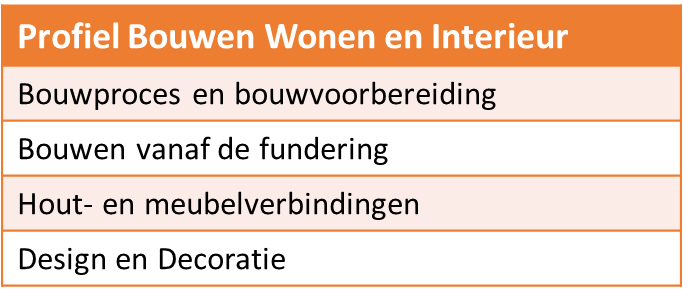 ARRANGEMENTENBOUWEN, WONEN EN INTERIEUR
Als jij hebt gekozen voor het profiel BWI heb je de keuze uit twee arrangementen met praktijkvakken binnen jouw profiel (BWI 1, BWI 2 of BWI 3(dit profiel valt buiten het profiel BWI). Deze arrangementen binnen jouw profiel staan vast. 

Omdat je voor het profiel BWI hebt gekozen, kun je niet kiezen voor een arrangement bij Z&W of HBR.
Vrije keuzevakken
Interieurontwerp en – design			16 leerlingen
Robotica					16 leerlingen
Ondernemen					16 leerlingen
Kennismaken met Uiterlijke Verzorging		16 leerlingen
Ondersteunen bij Sport en bewegingsactiviteiten	16 leerlingen
Voorkomen van ongevallen en EHBO		16 leerlingen
De bijzondere keuken				16 leerlingen
Evenementen (verplicht voor HBR arrangement 1)	alleen HBR 1
Profiel Horeca bakkerij en recreatie
Gemiddelde kosten voor beide arrangementen: materialen/kleding: ca€ 160,-
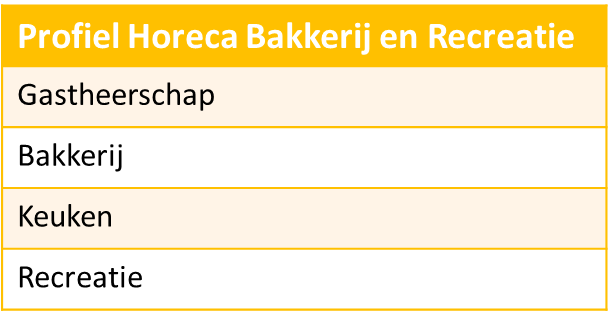 ARRANGEMENTEN HORECA, BAKKERIJ EN RECREATIE
Als jij hebt gekozen voor het profiel HBR heb je de keuze uit twee arrangementen met praktijkvakken binnen jouw profiel (HBR 1 of HBR 2). Deze arrangementen binnen jouw profiel staan vast. 

Omdat je voor het profiel HBR hebt gekozen, kun je niet kiezen voor een arrangement bij Z&W of BWI.
Vrije keuzevakken
Interieurontwerp en – design			16 leerlingen
Robotica					16 leerlingen
Ondernemen					16 leerlingen
Kennismaken met Uiterlijke Verzorging		16 leerlingen
Ondersteunen bij Sport en bewegingsactiviteiten	16 leerlingen
Voorkomen van ongevallen en EHBO		16 leerlingen
De bijzondere keuken				16 leerlingen
Evenementen (verplicht voor HBR arrangement 1)	alleen HBR 1